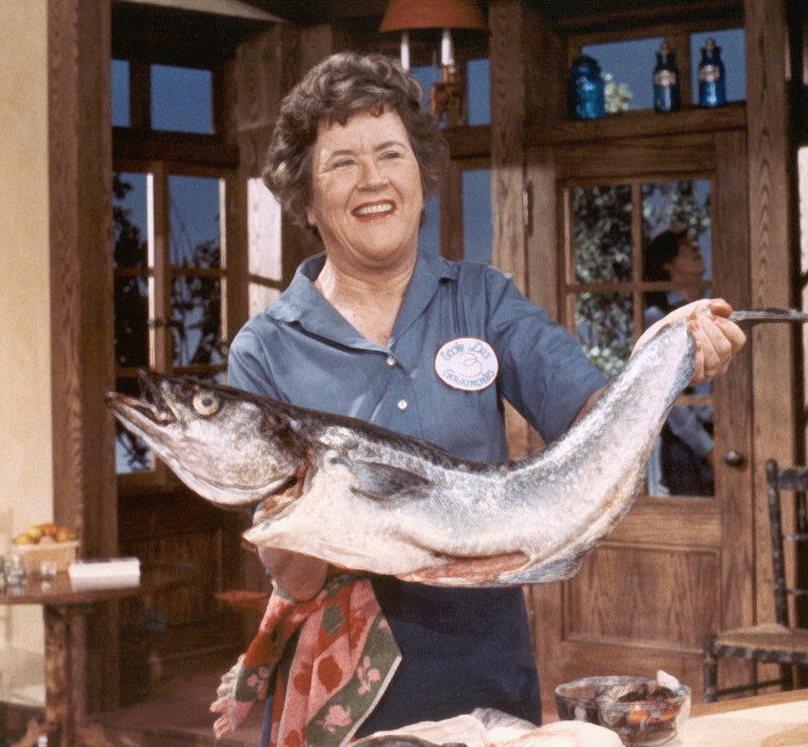 RAWCooking With Gas
A Film Digitization and QC Workflow-in-progress
Genevieve Havemeyer-KingNew York Public Library@genevieve_hkNTTW4 | 2019
MediaArea
Sponsorship
rawcooked --all YourDirectory (+more!)
DPX implementation checker
Integrated losslessness verification
Basic error correction mechanisms
New Features to support mass losslessly compressed film digitization
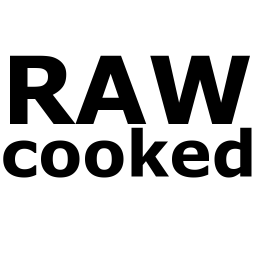 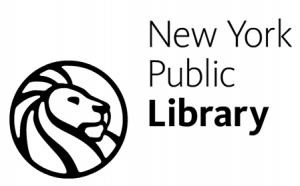 Taste test...
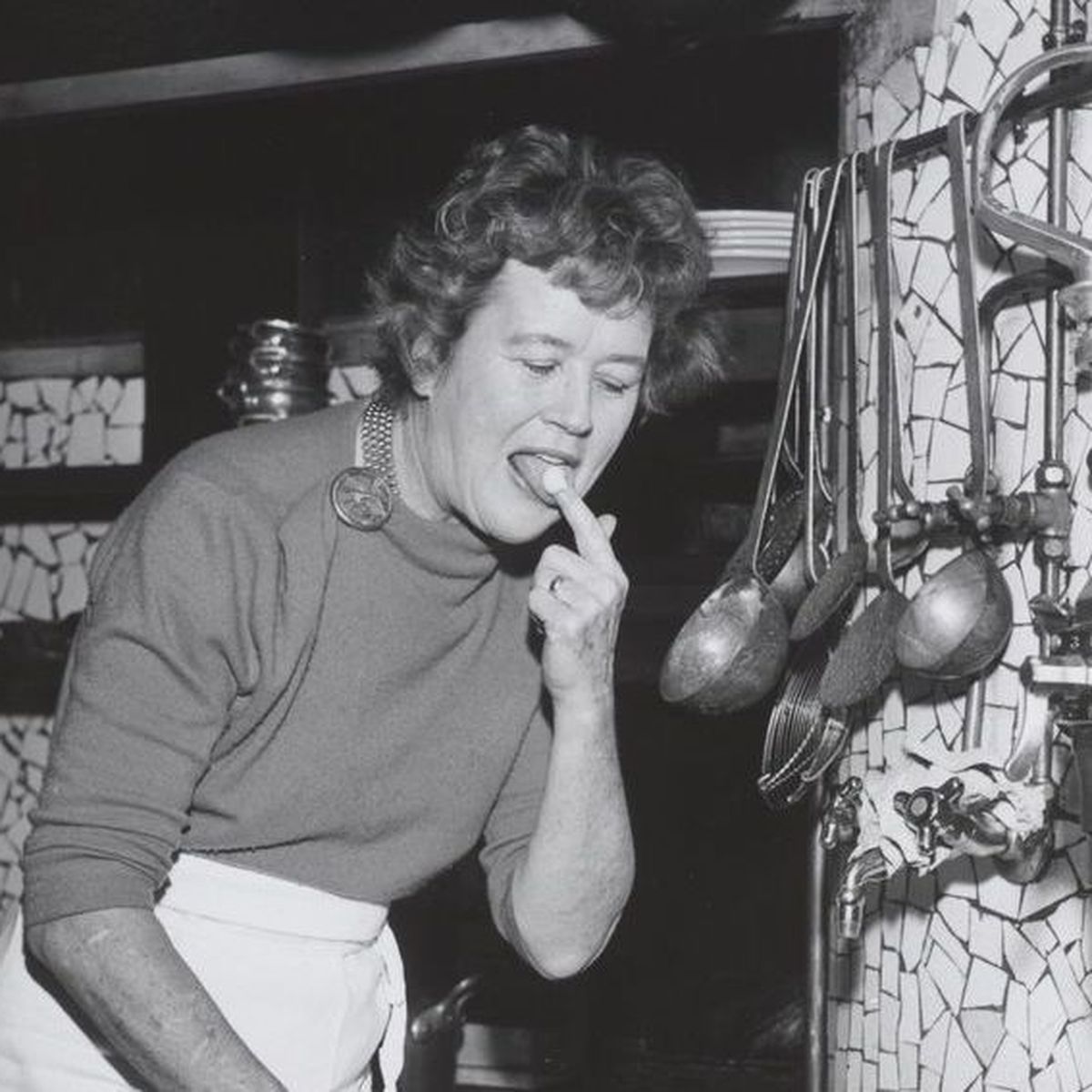 Bad Cooking...
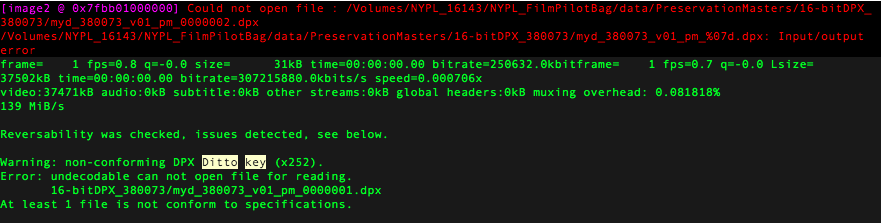 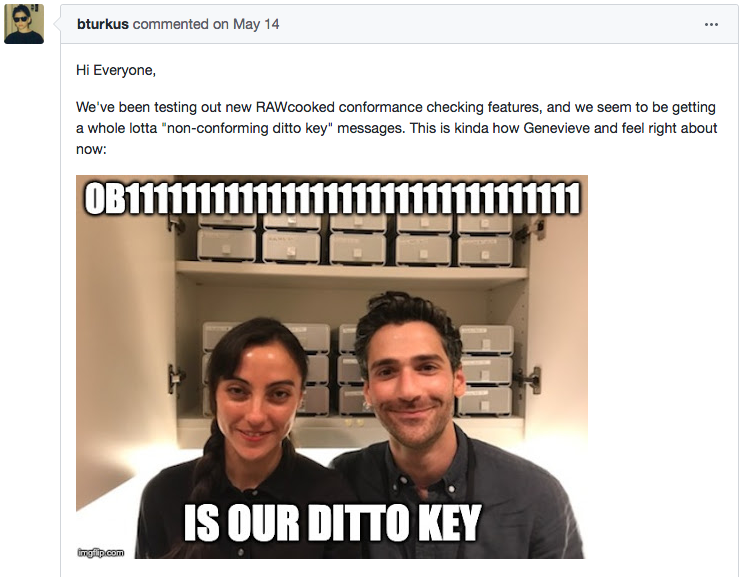 ¯\_(ツ)_/¯
Film QC
Planned Workflow:
Automated checks of RAWCooked preservation masters (rawcooked --check)
Automated QC of metadata, fixity, and conformance (AJV, Bagit, Mediaconch)
Manual QC of Mez. & Access copies (eyes, ears, QCTools)
Challenges:
Different formats, different specs
Time & processing power
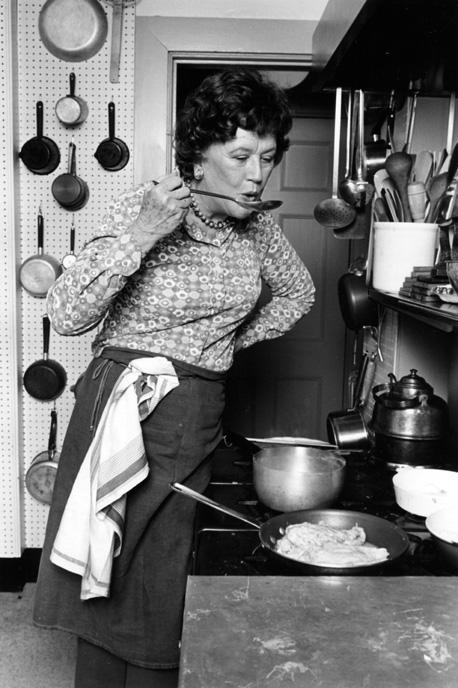 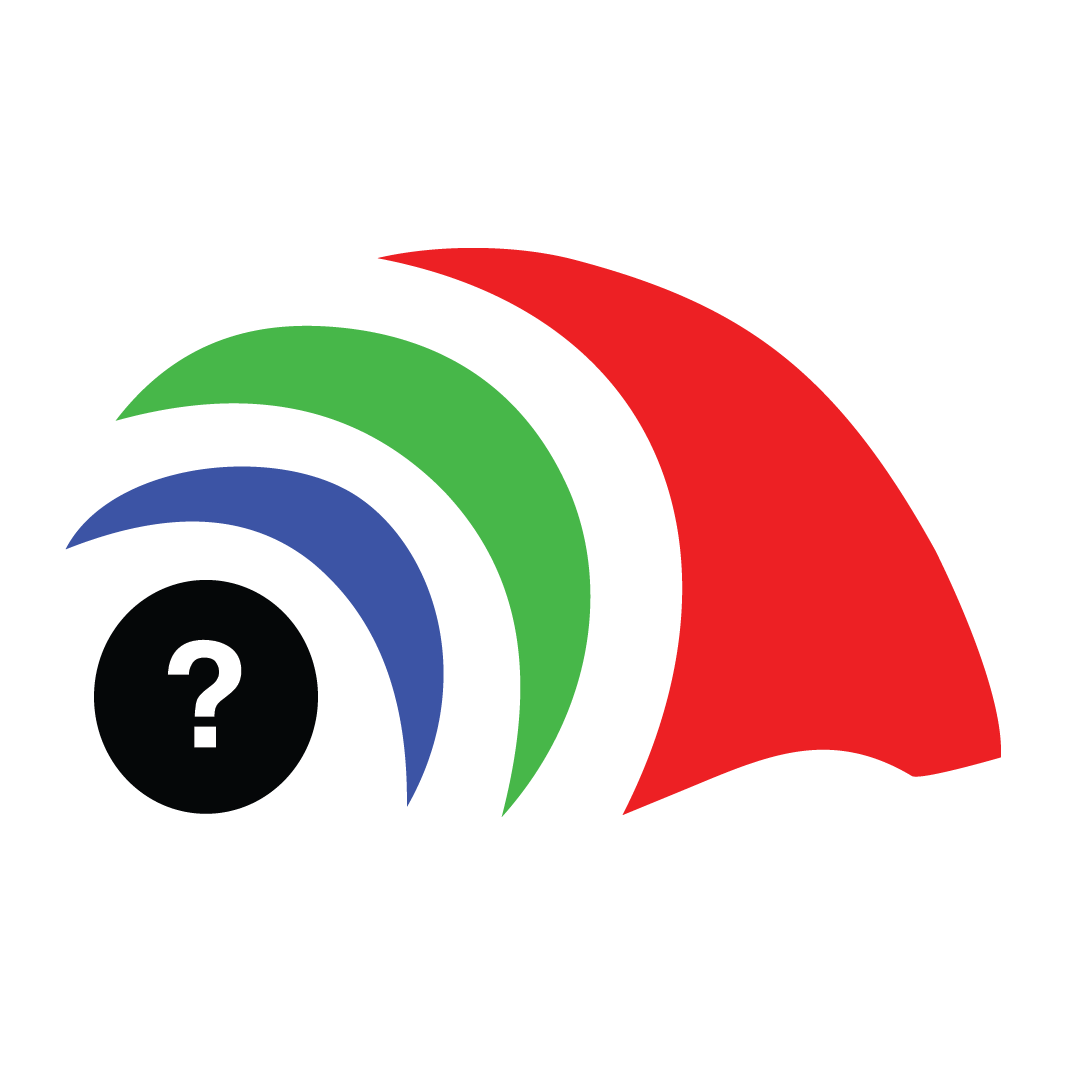 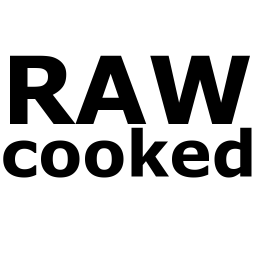 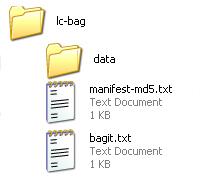 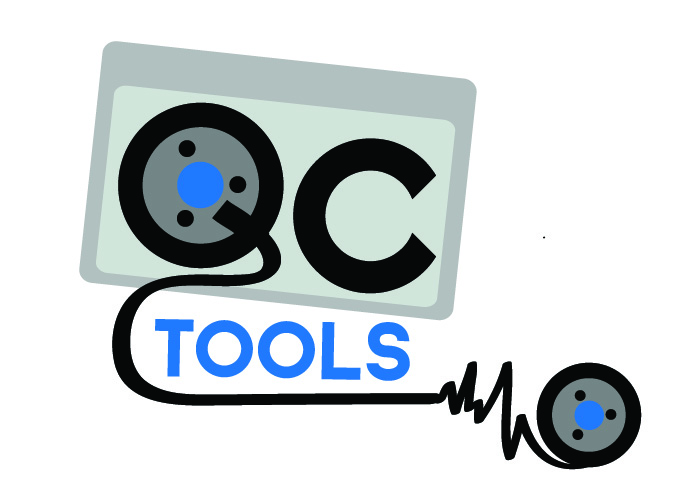 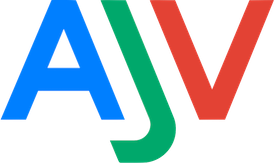 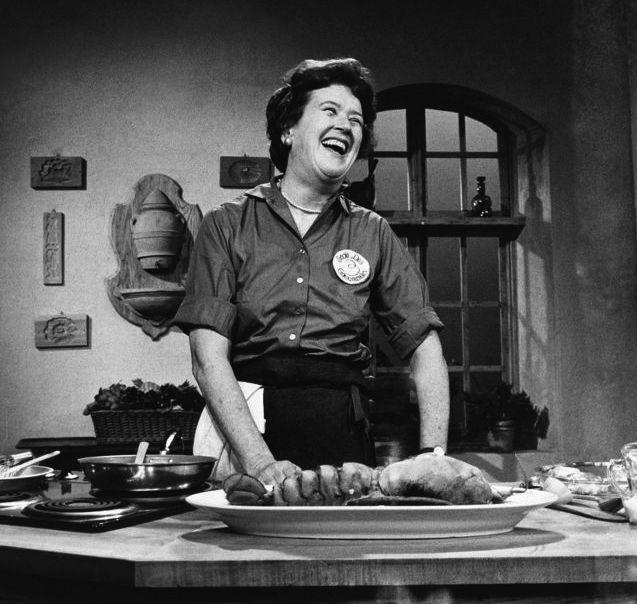 Thx!Questions?
github.com/NYPL/ami-specifications